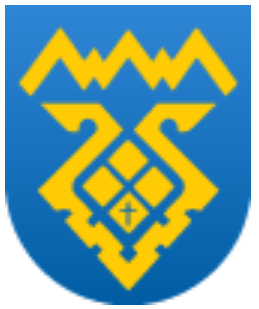 Стратегическая сессия
«Подведение итогов реализации Стратегии социально-экономического развития городского округа Тольятти за период 2019-2022 гг.»


Тематический блок:
«Человеческий потенциал»
Исполнение стратегии по отрасли «Социальное обеспечение»


Докладчик: руководитель департамента социального обеспечения
Лысова Светлана Вениаминовна
Тольятти, июль 2023
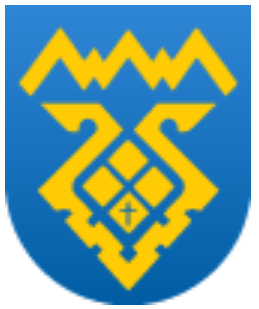 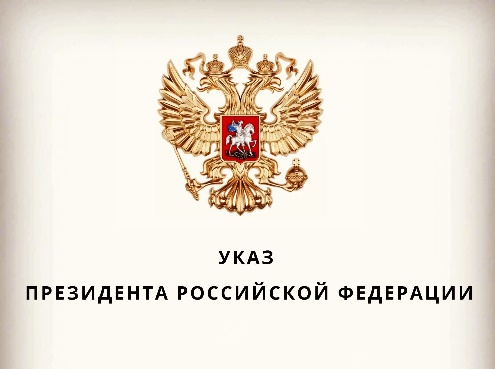 УКАЗ ПРЕЗИДЕНТА РФ от 9.11.2022 № 809 
«Об утверждении Основ государственной политики по сохранению и укреплению традиционных российских духовно-нравственных ценностей»
1)  Cохранение, укрепление и продвижение традиционных семейных ценностей (в том числе защита института брака как союза мужчины и женщины), обеспечение преемственности поколений, забота о достойной жизни старшего поколения;
2) Формирование представления о сбережении народа России как об основном стратегическом национальном приоритете.
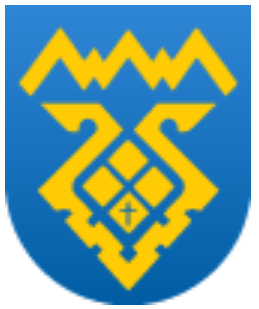 Популяризация семейных ценностей
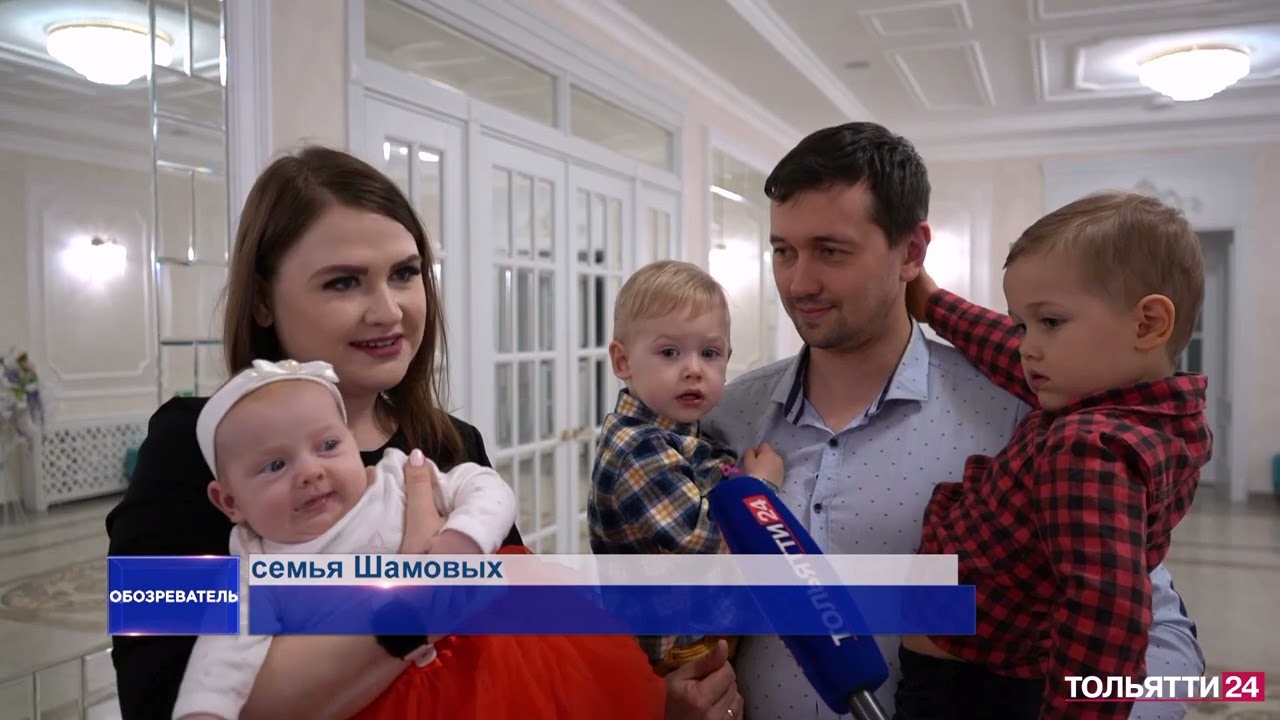 Проведение городских праздничных
мероприятий:
День матери
1200 чел.
День семьи
1200 чел.
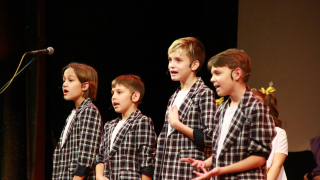 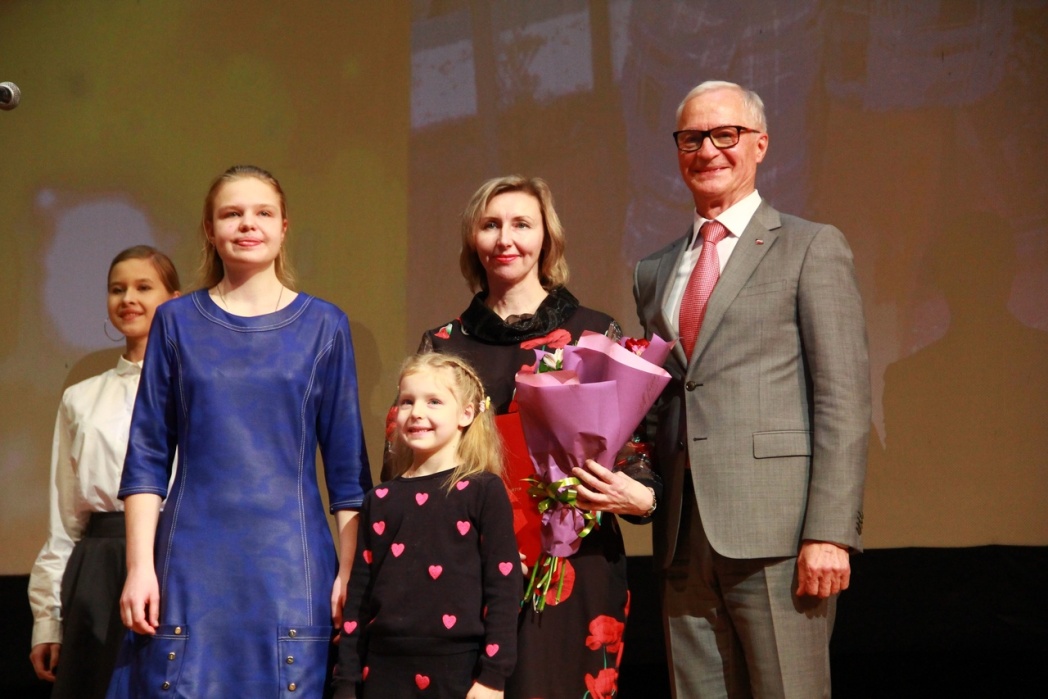 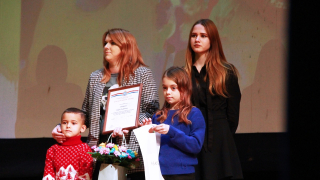 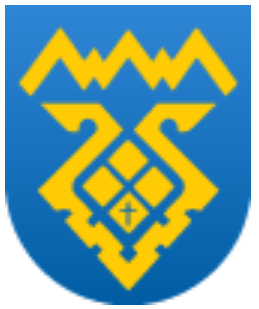 Создание благоприятных условий в семьях для воспитания детей, оставшихся без попечения родителей
Средства бюджета городского округа Тольятти
Выплата единовременного пособия  в связи с вручением медали                       «За особые успехи в учении»
Выплата ежемесячного пособия на содержание ребенка, переданного в приемную семью
1500 руб.
30 000 руб.
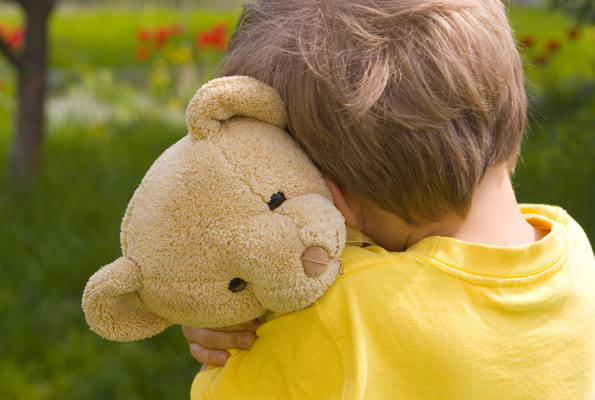 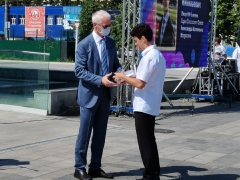 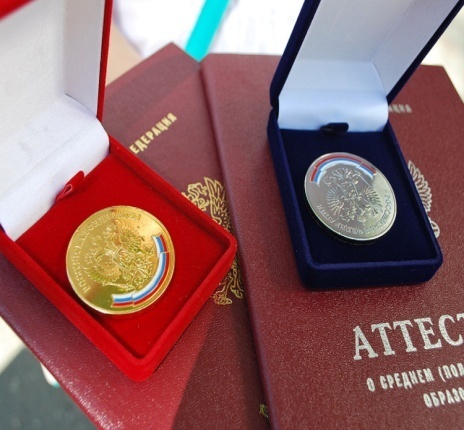 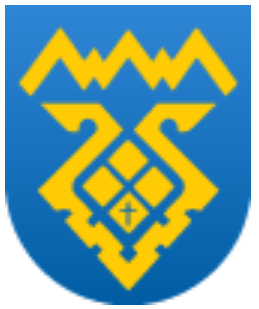 Муниципальная программа
   «Укрепление общественного 
здоровья в городском округе Тольятти» 
на 2021-2024 годы
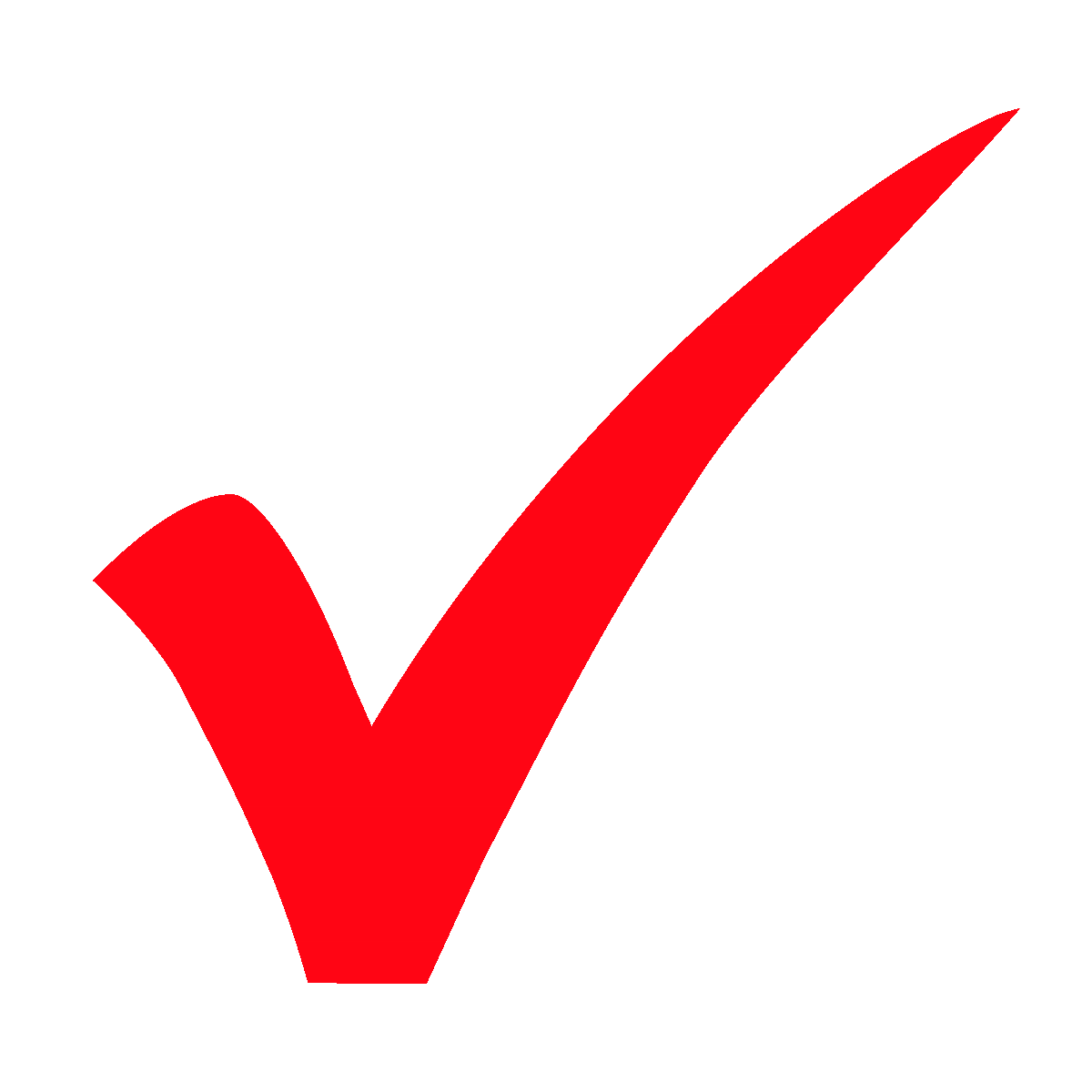 «Создание условий для профилактики неинфекционных и инфекционных  заболеваний»
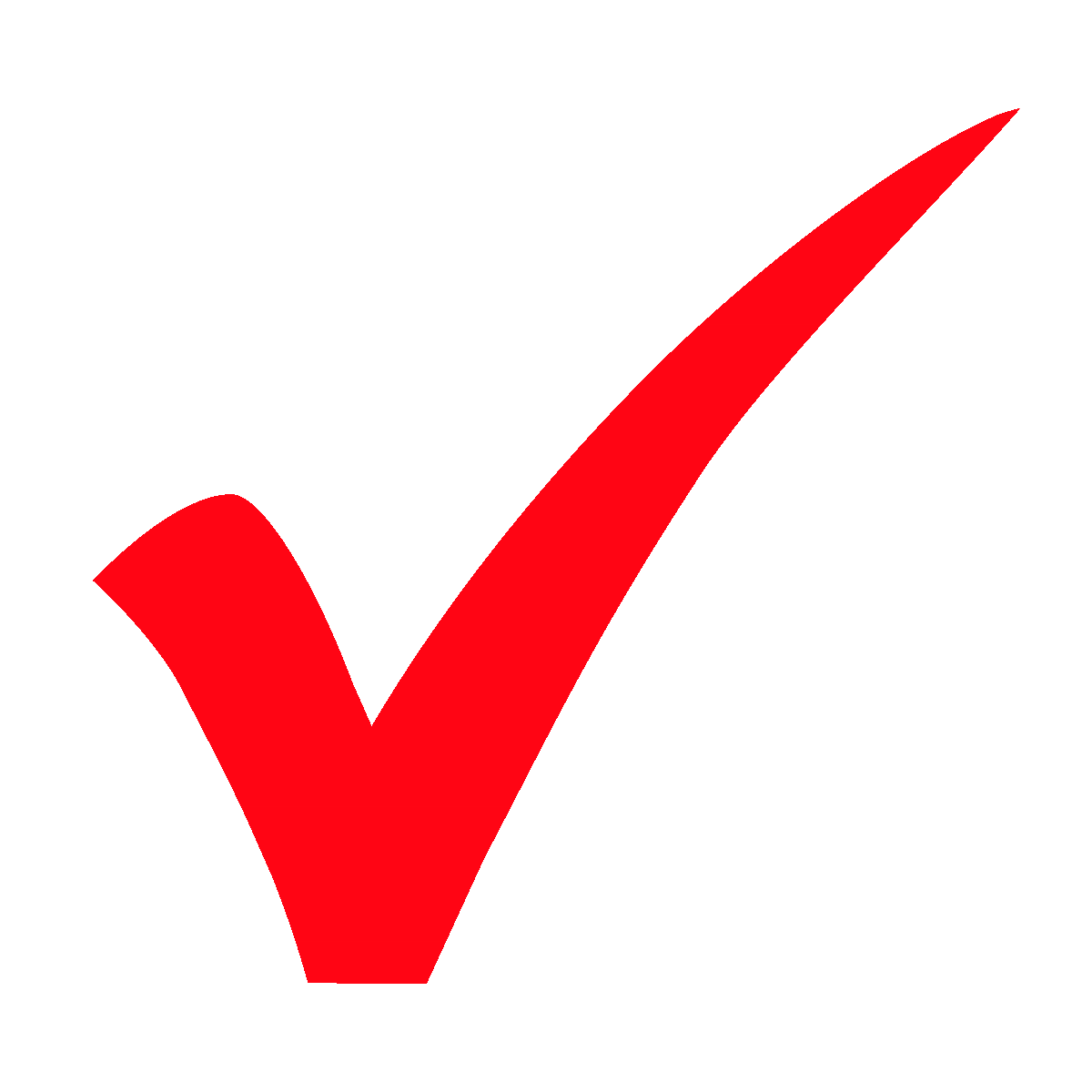 «Формирование среды, стимулирующей здоровый образ жизни, включая здоровое питание и физическую активность»
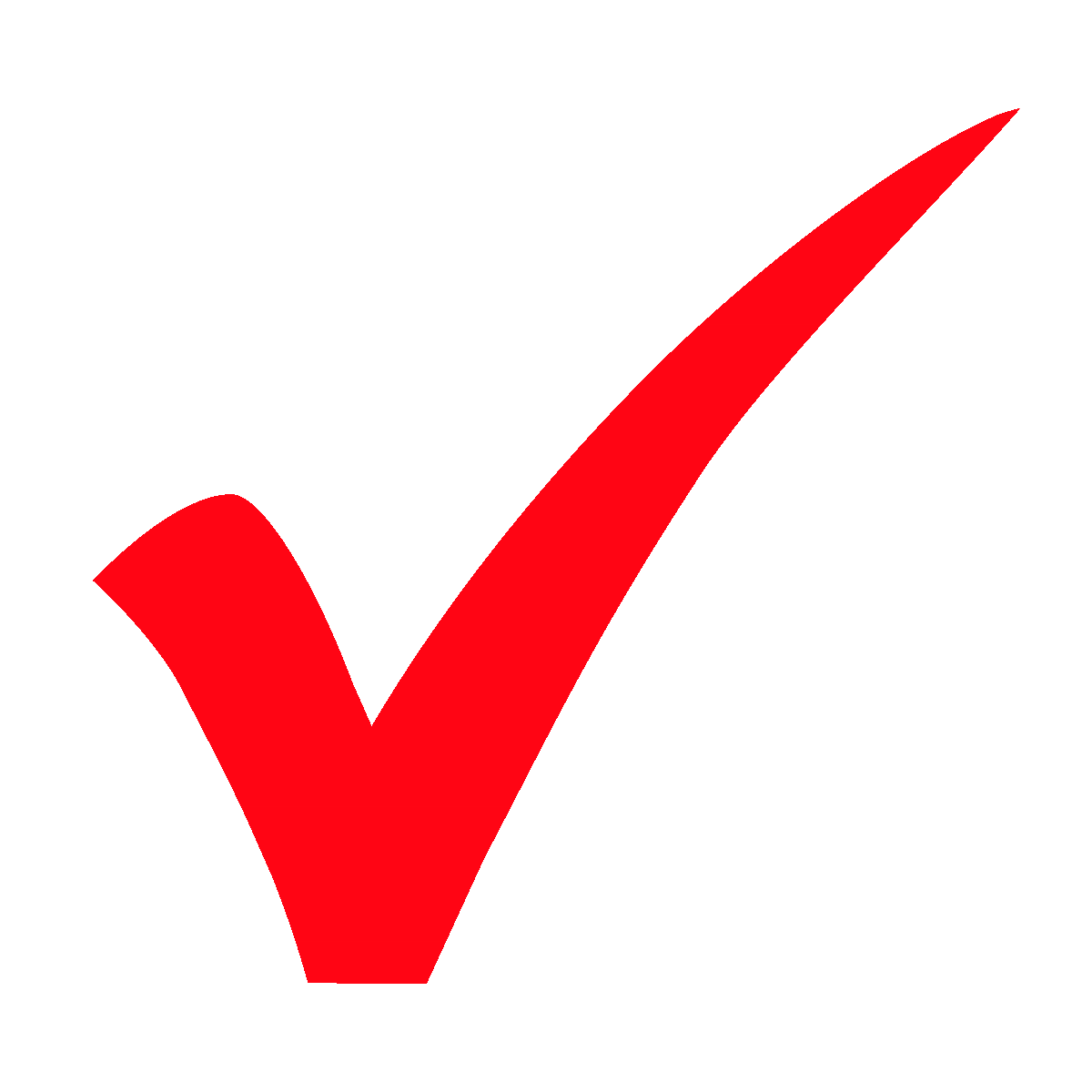 «Проведение информационной кампании»
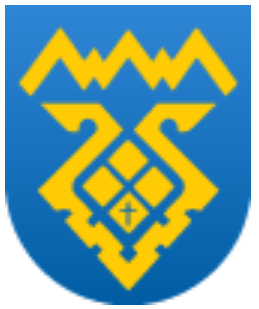 Создание благоприятных условий в целях привлечения медицинских работников для работы в  государственных учреждениях  здравоохранения Самарской области, расположенных на территории городского округа Тольятти
Денежные выплаты студентам высших учебных заведений и ординаторам, обучающимся по медицинским специальностям и заключившим договор о целевом обучении с государственным учреждением здравоохранения, подведомственным министерству здравоохранения Самарской области
В 2022 году выплату получили 389 студентов (1000 руб. в месяц)
Ежемесячные денежные выплаты отдельным категориям врачей, работающих с  высокотехнологичным медицинским оборудованием
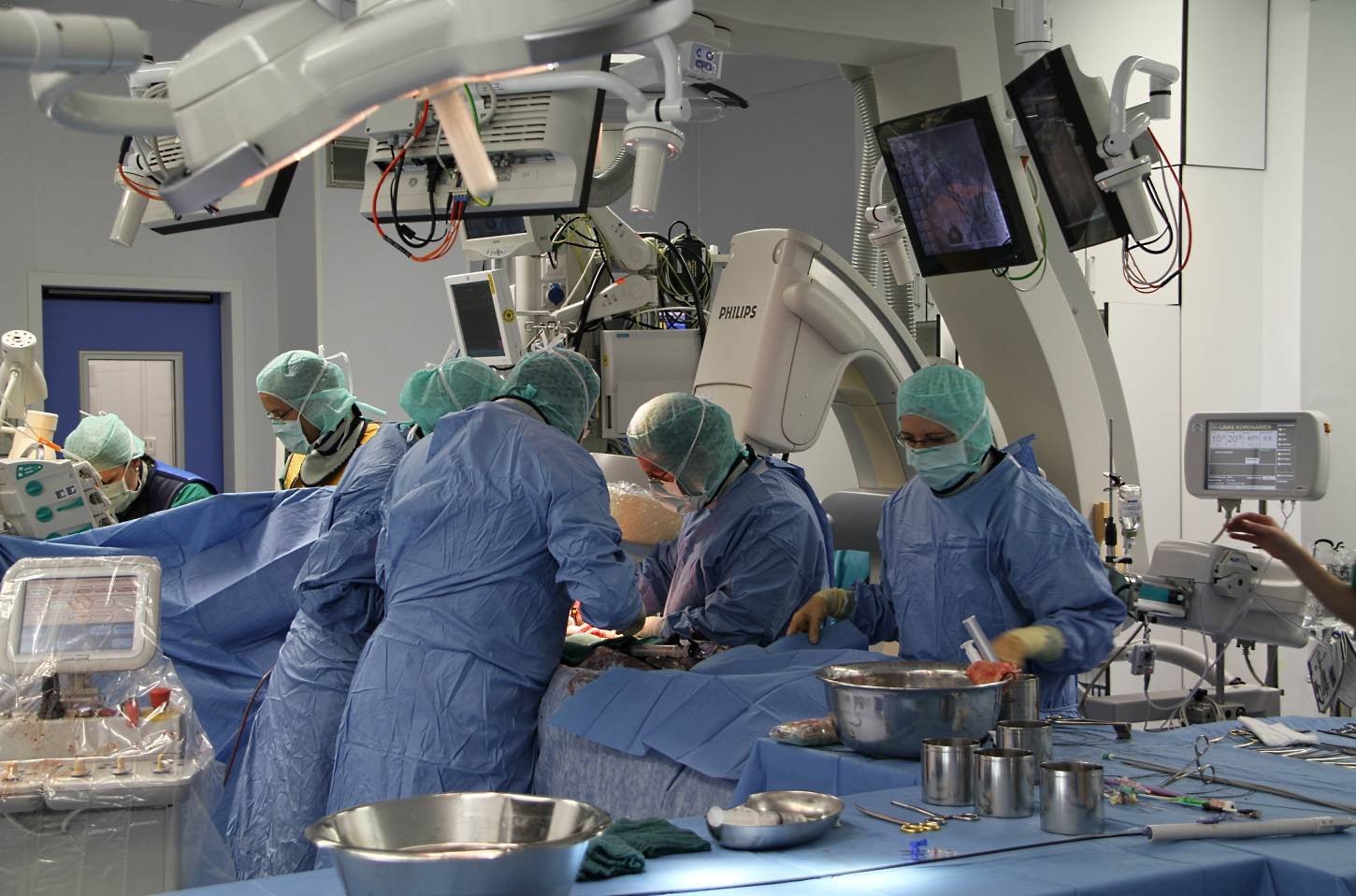 В 2022 году выплату получали 10 врачей (30 000 руб. в месяц)
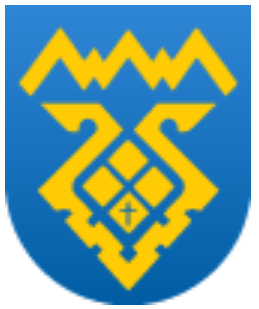 ДОСТИЖЕНИЕ ПОКАЗАТЕЛЕЙ 
Федерального проекта «Обеспечение медицинских организаций системы здравоохранения Самарской области квалифицированными кадрами» национального проекта «Здравоохранения»
«Укомплектованность медицинских организаций, оказывающих медицинскую помощь в амбулаторных условиях (врачами)»
77 %
«Укомплектованность медицинских организаций, оказывающих медицинскую помощь в амбулаторных условиях 
(средними медицинским персоналом)»
84,6%